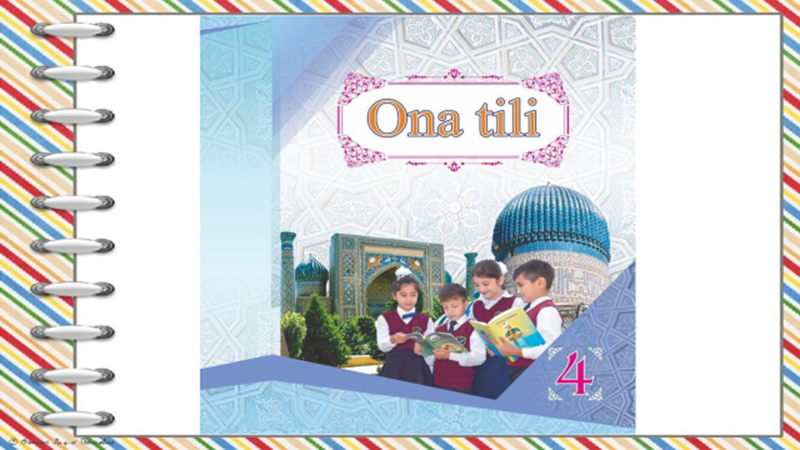 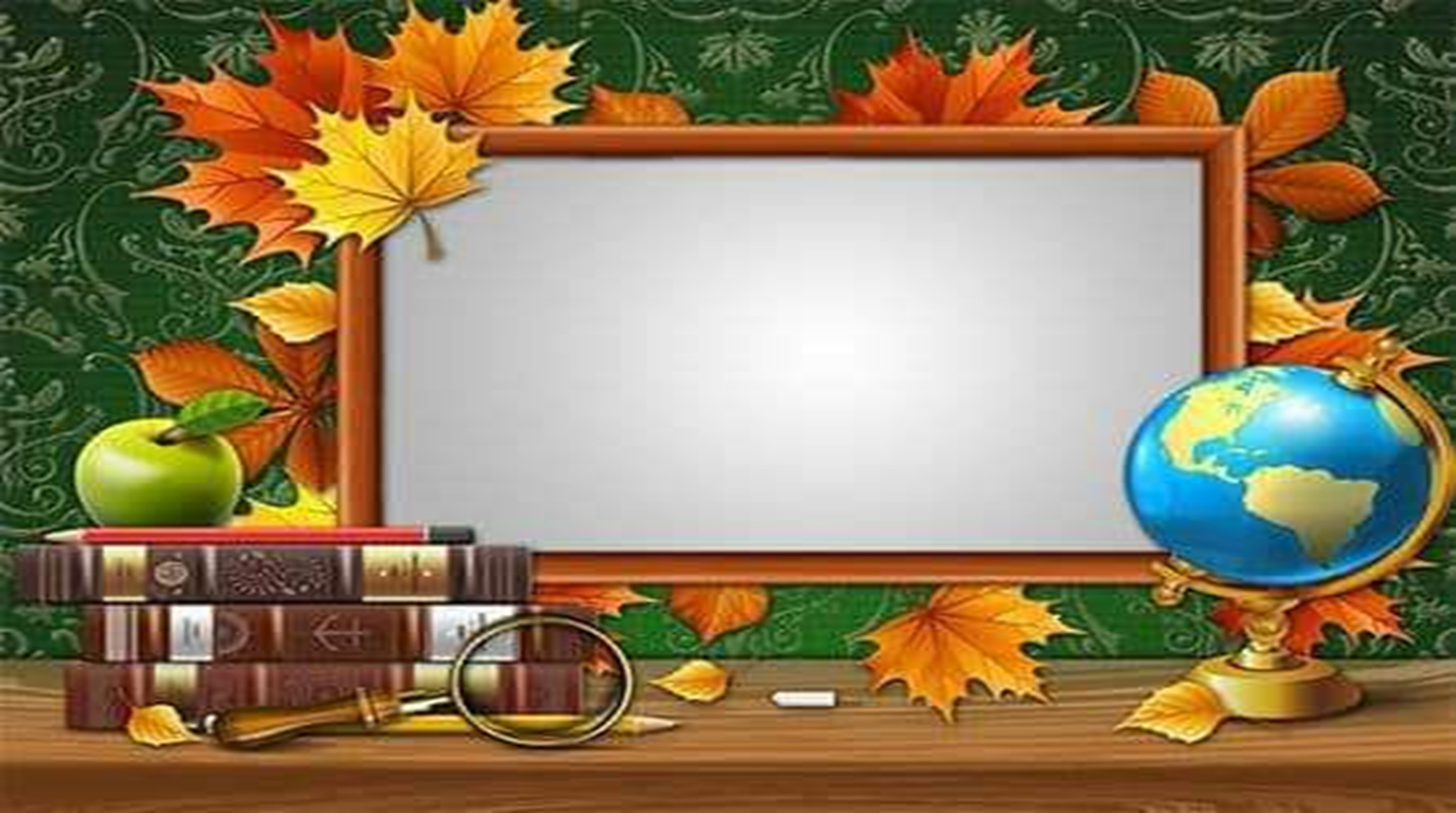 Mavzu:
Otlarning birlik va ko‘plikda qo‘llanishi
 (103-105-mashqlar)
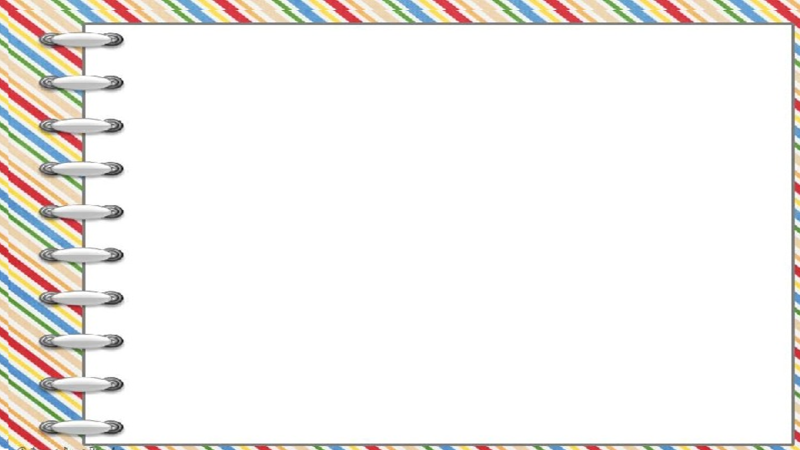 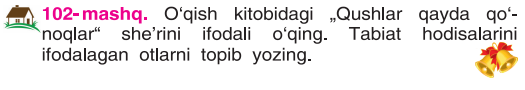 Ko‘p qushlarning qishda yotar ini yo‘q,
 Patdan boshqa ko‘ylak-kostum, to‘ni yo‘q. 
Bir xili ochiq daraxt shoxlarida qo‘noqlar, 
Qor-bo‘ronda, sel-yomg‘irda quvnoqlar. 
Sovuq eltib, muzlab, to‘ng‘ib qolmasmi?
 Yo ularning joni qattiq olmosmi?
 Qushlarning xillari ko‘p ajoyib, 
Issiq yoqqa ketishar qanot yoyib.
 Qolganlari sovuq, muzdan qo‘rqmaydi,
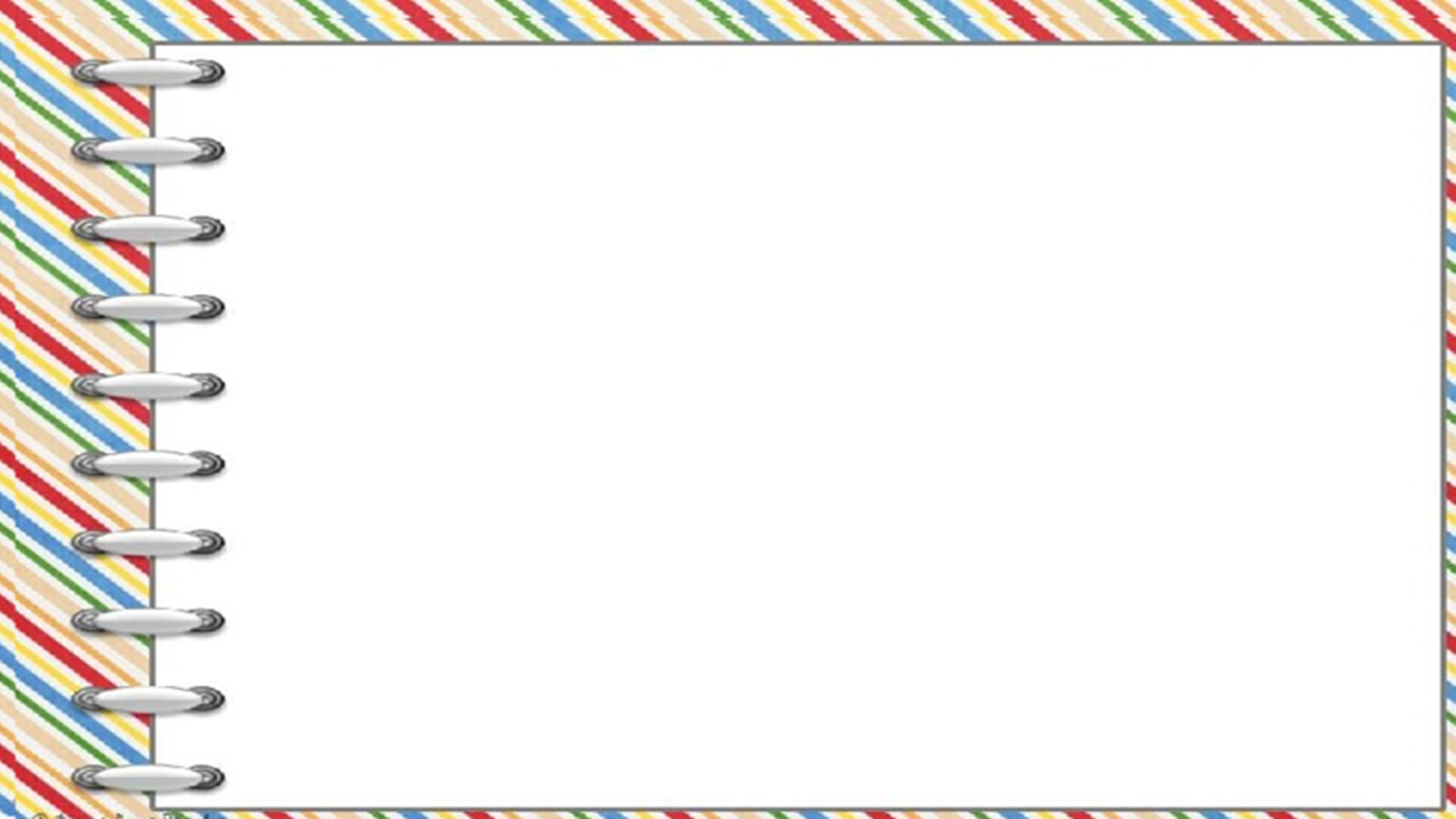 Patlariga qor-u yomg‘ir yuqmaydi... Ammo shuni, bolajonlar, unutmang, Qor yog‘ganda qushlar xoli bo‘lar tang. Bari shoshib, don izlashib qolishar, Chirqillashib uchib-qo‘nib nolishar. O‘shanda siz qushlarga yordam bering, Uvoq seping, ularga inlar quring. Rahmat aytib, chig‘illab sayrab berar, Qanot qoqib, osmonda o‘ynab berar.
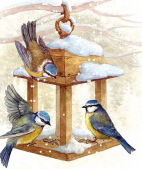 Qor - bo‘ron, sovuq, sel - yomg‘ir, muz, yomg‘ir.
Husnixat daqiqasi
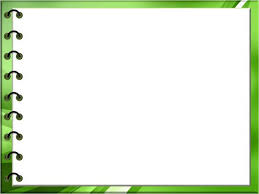 To‘g‘ri javobni toping.
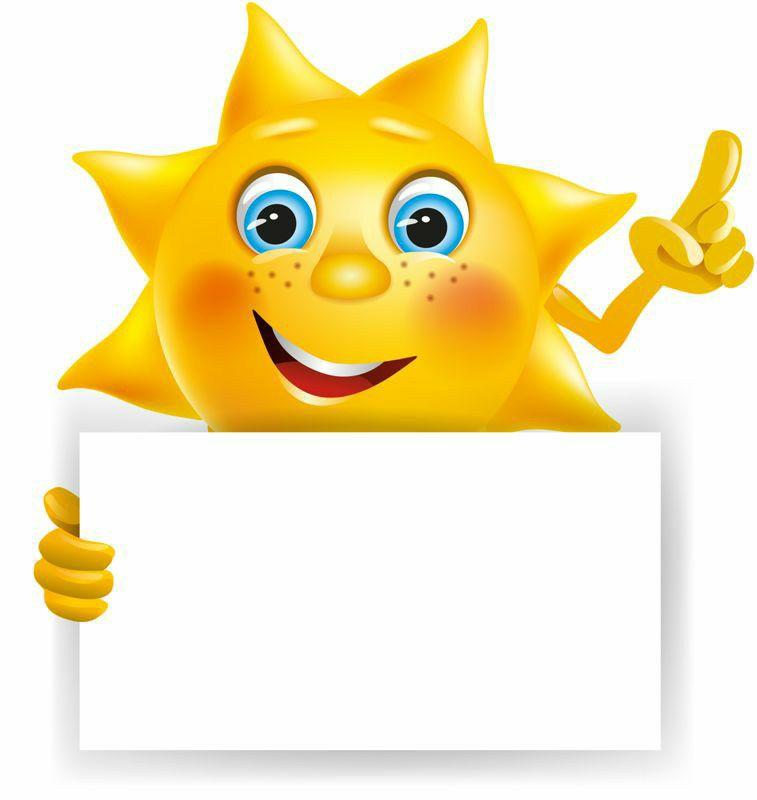 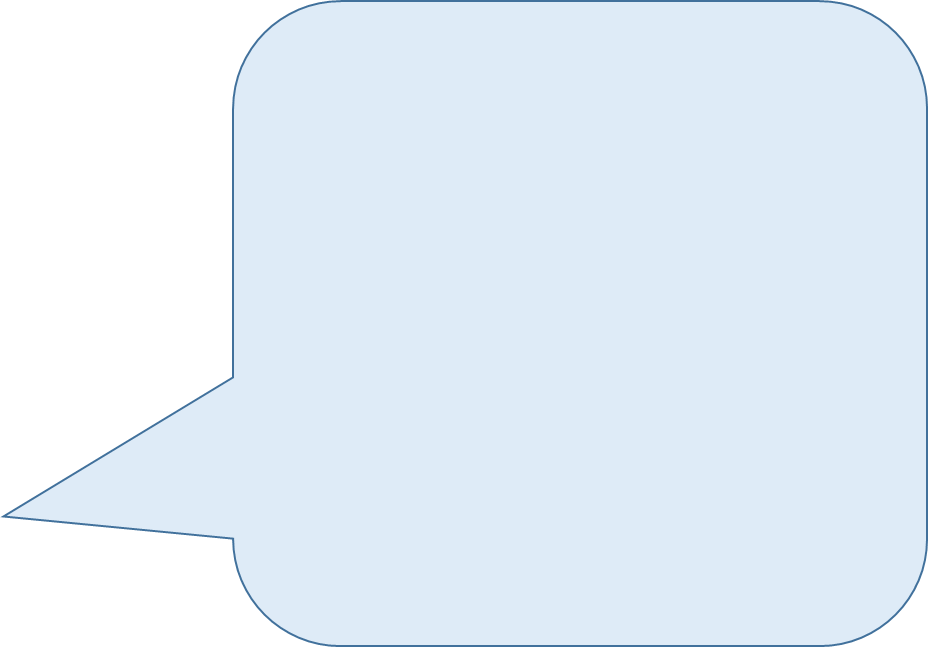 ish-harakatini
bildiradi
belgisini
bildiradi
miqdorini bildiradi
Ot so‘z turkumi shaxs va narsaning ...
nomini
bildiradi
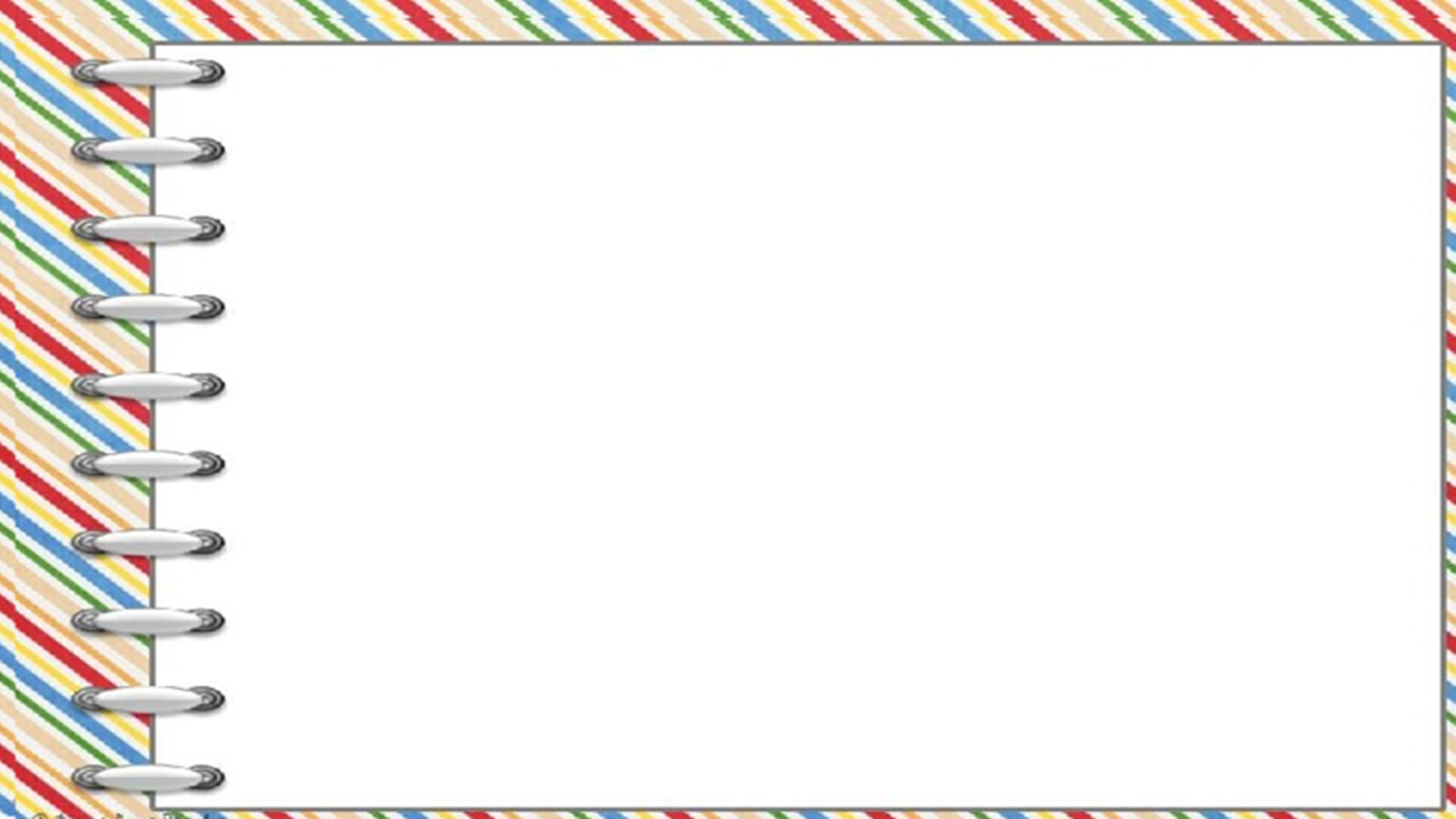 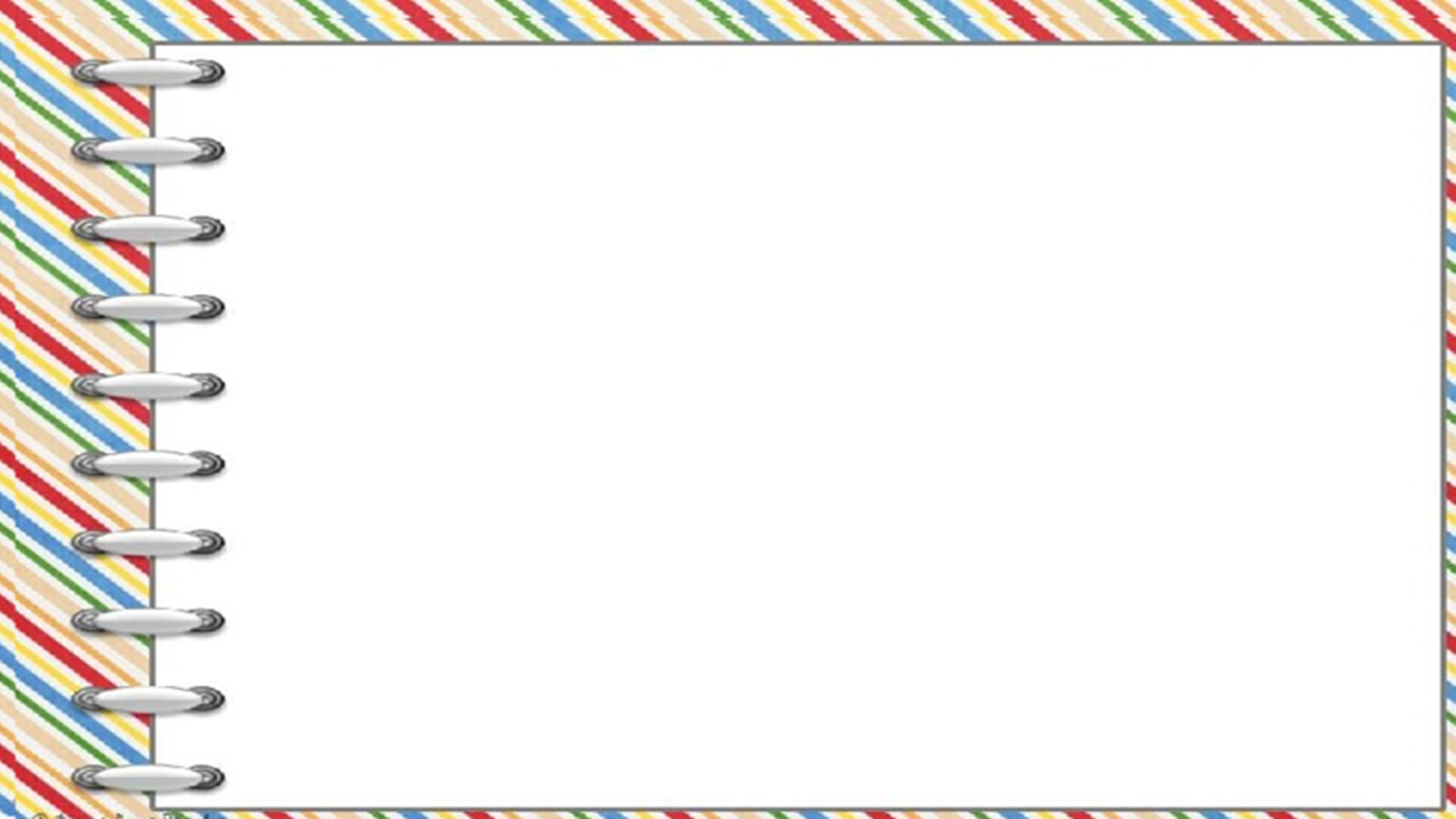 Otlarni aniqlang, ularni ma’nosiga ko ‘ra uruhlab yozing:
1. Shaxs nomlari.       2. Narsa nomlari.          3. Joy nomlari.
     Davronjon                  paxta                               Bolgariya
     Mancho Jekov            mashina                          Xaskovo
     yigit                            xat                                   uyi
     dada                            bahor
     o‘rtoq                          yer
                                         chigit
                                         May oyi
                                         qishloq
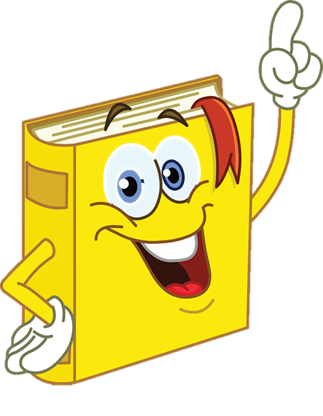 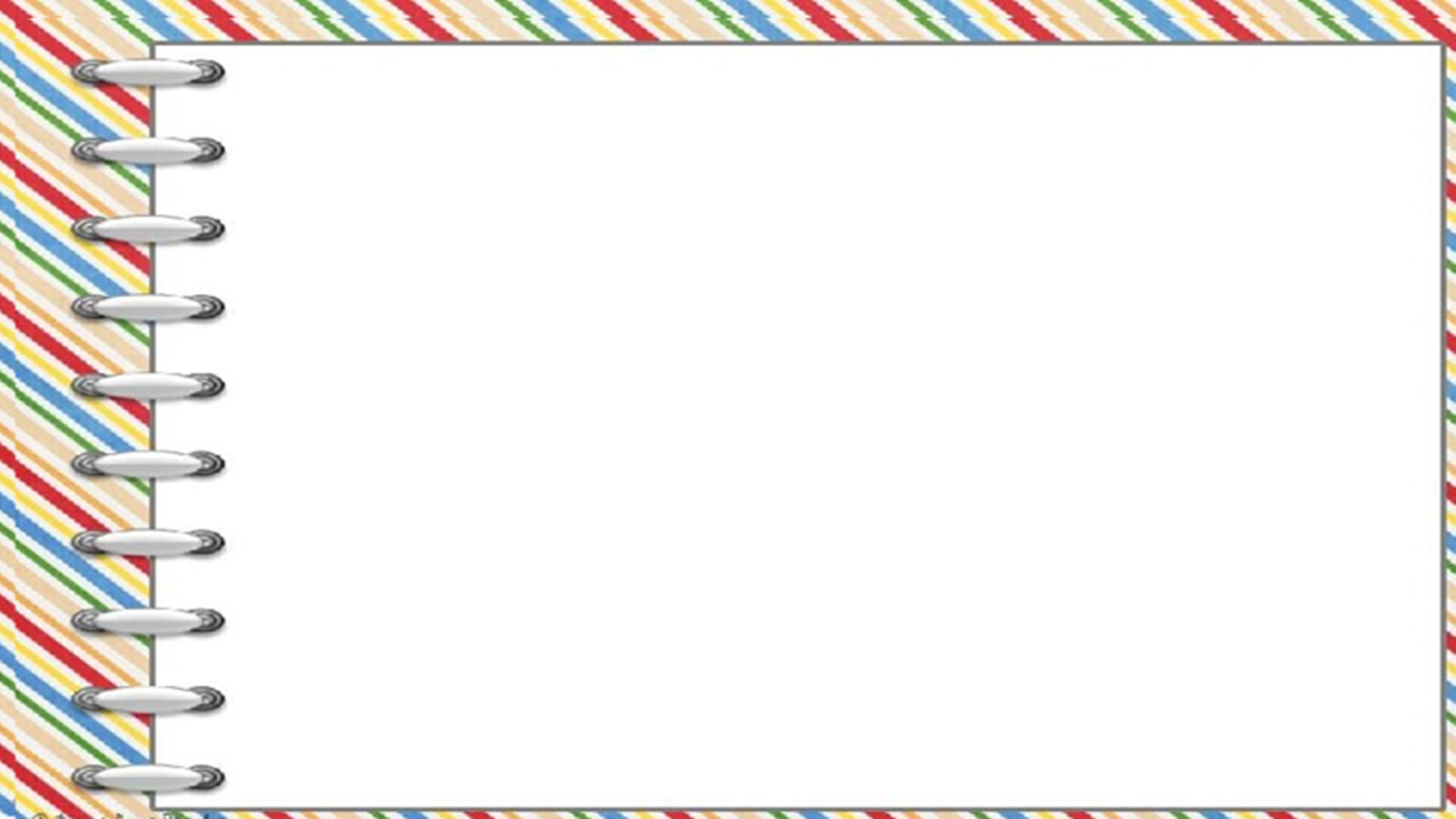 Otlar ma’nosiga ko‘ra qanday turlarga ajratiladi?
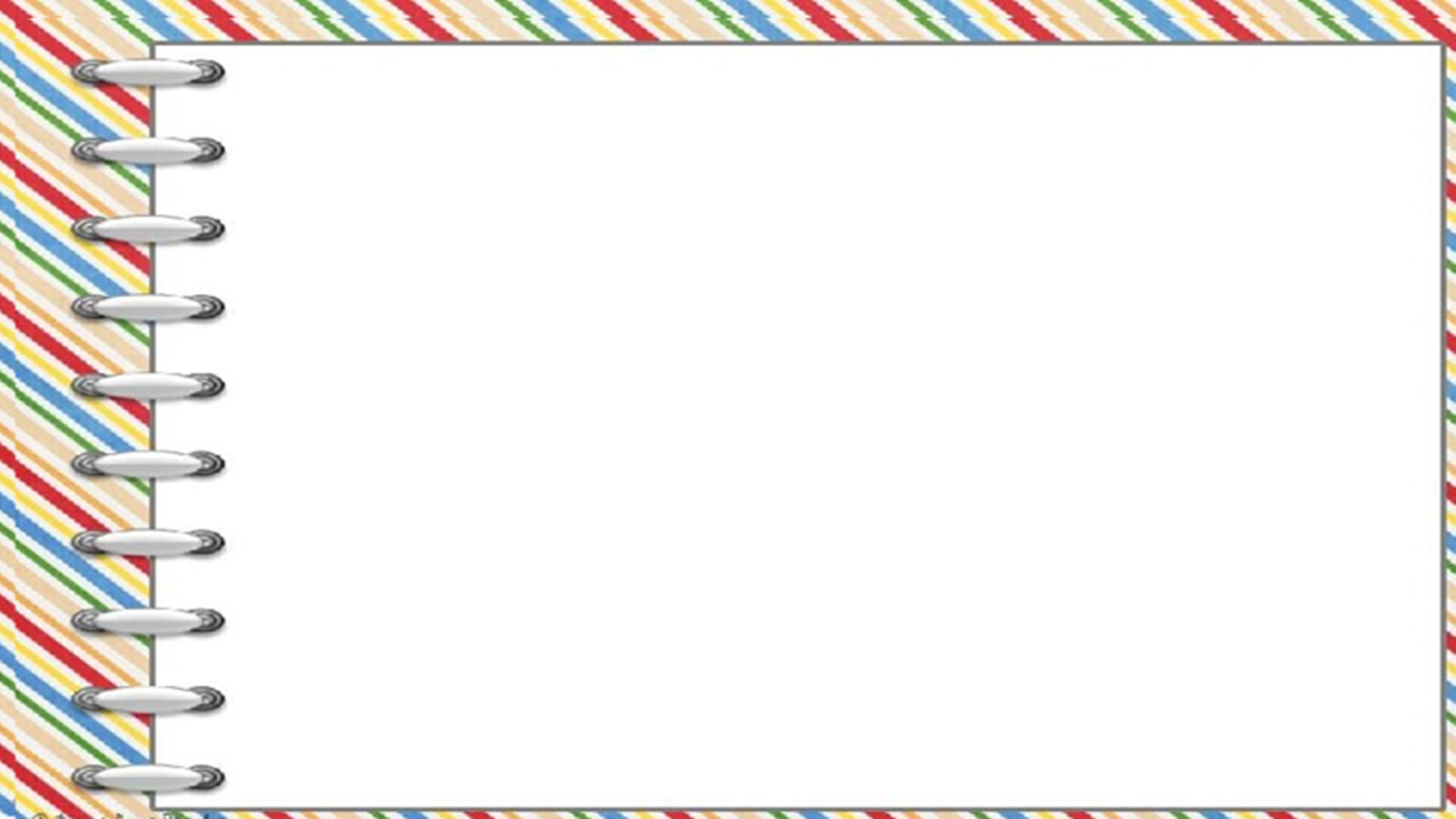 Otlar ma’nosiga ko‘ra qanday turlarga ajratiladi?
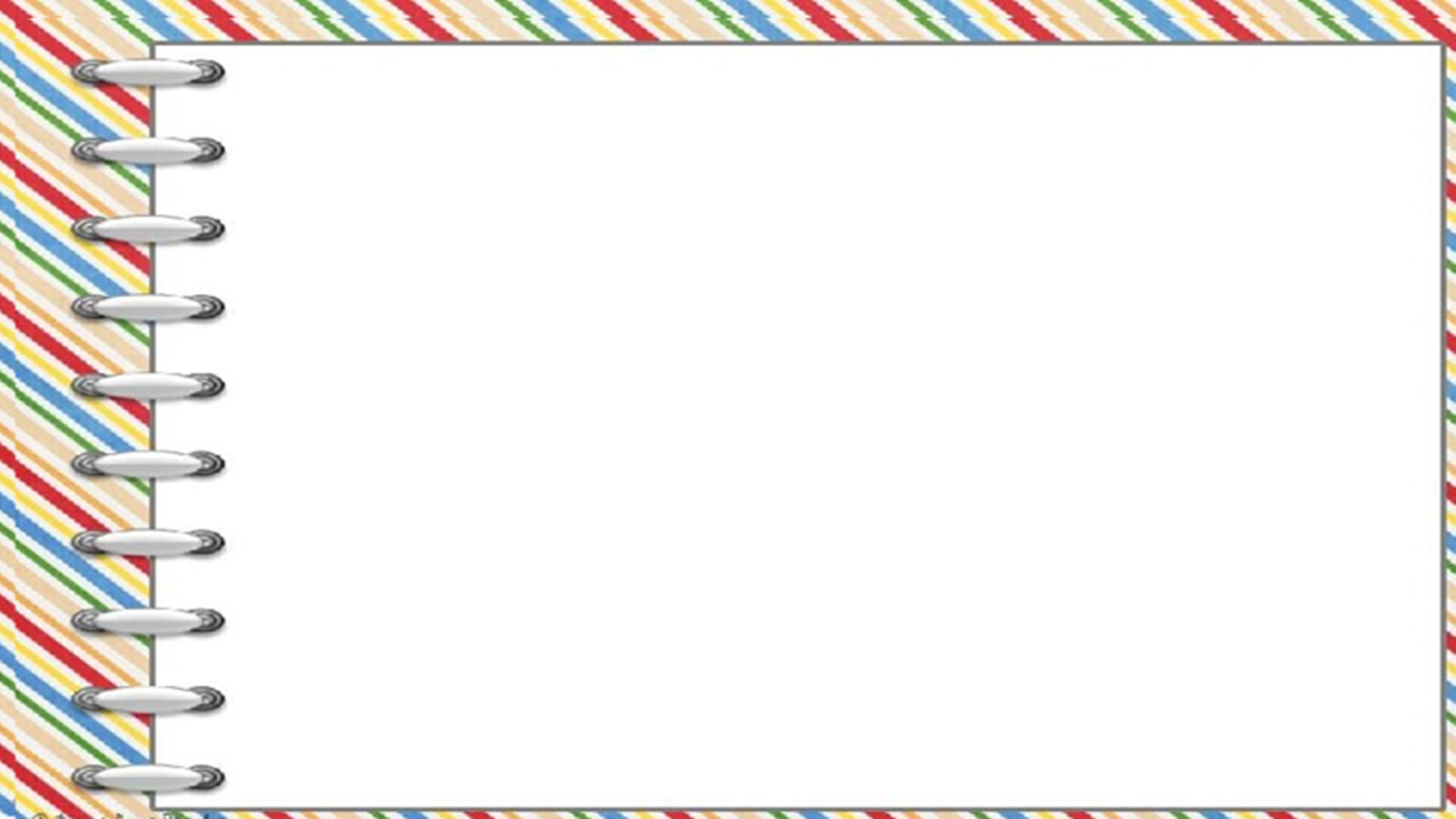 104-mashq. O‘qing. Reja tuzing va bayon yozing.
Chumchuq
  Dadam har bahorda hovlimizga anvoyi gular ektirar edilar. Ularning yashnab turishini yaxshi ko‘rardilar. Ammo rayxonlarni kimdir uzib ketardi. Dadam rayxonlarni qo‘riqlashni menga topshirdilar. 
      Dam olish kuni rdi. Men hovlida ham dars qilib, ham rayxonlarni qo‘riqlamoqchi bo‘ldim. 
       Bir mahal rayxonlar yoniga bir chumchuq keldi. Tumshu-g‘i bilan rayxonni shart uzib olib, uchib ketdi. Men chumchuq rayxon yer ekanmi, deb hayron bo‘ldim.
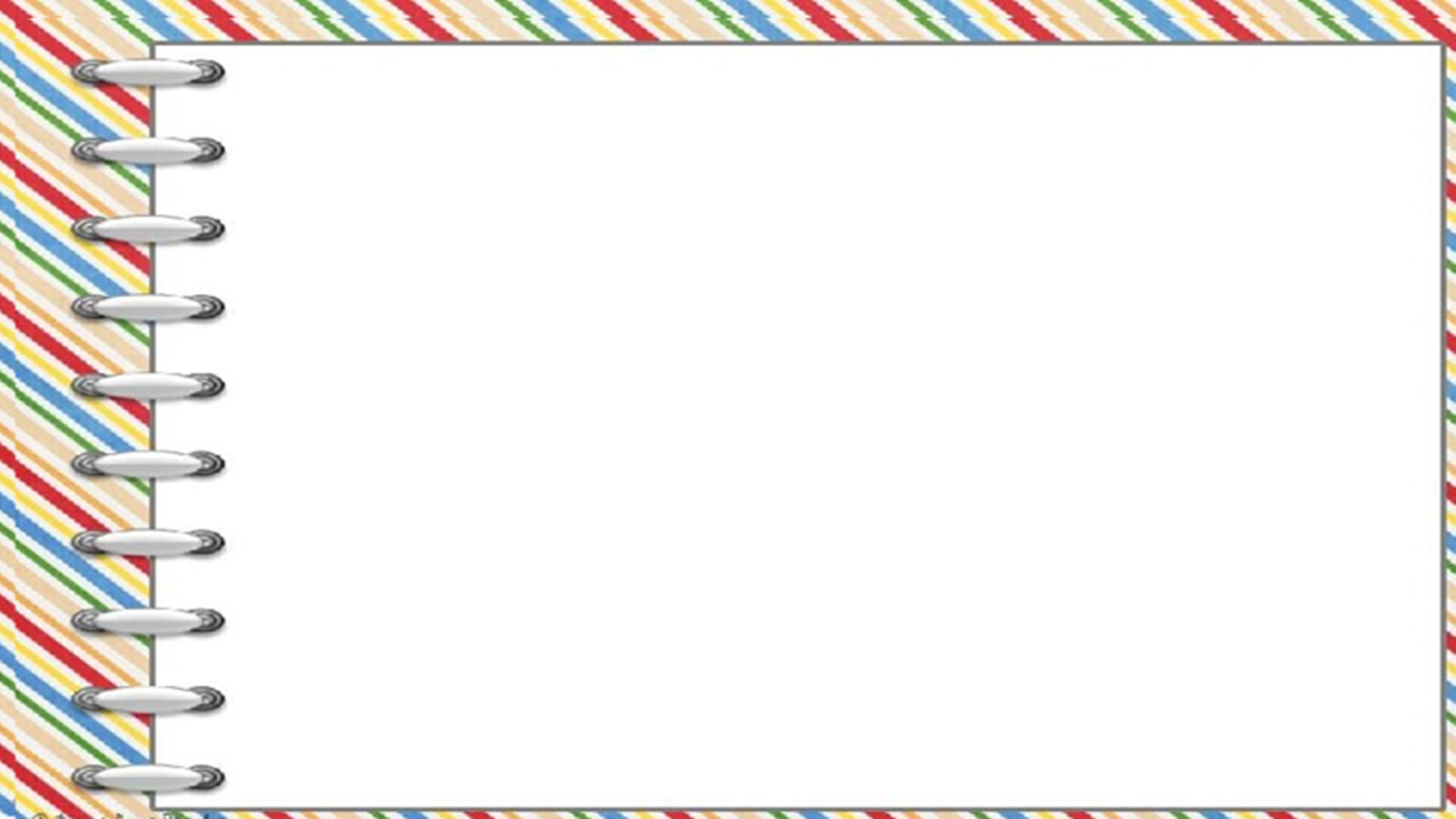 Keyin bilsam, chumchuqlar o‘z bolalarini qurt-qumursqa, chumolidan saqlashda rayxondan foyda-lanar ekan. Rayxon hidiga hasharot kelmas ekan.(Olmosdan)
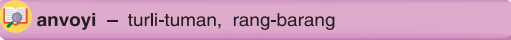 Reja:
1. 
2.
3.
Keyin bilsam, chumchuqlar o‘z bolalarini qurt-qumursqa, chu-molidan saqlashda rayxondan foydalanar ekan. Rayxon hidiga hasharot kelmas ekan.(Olmosdan)
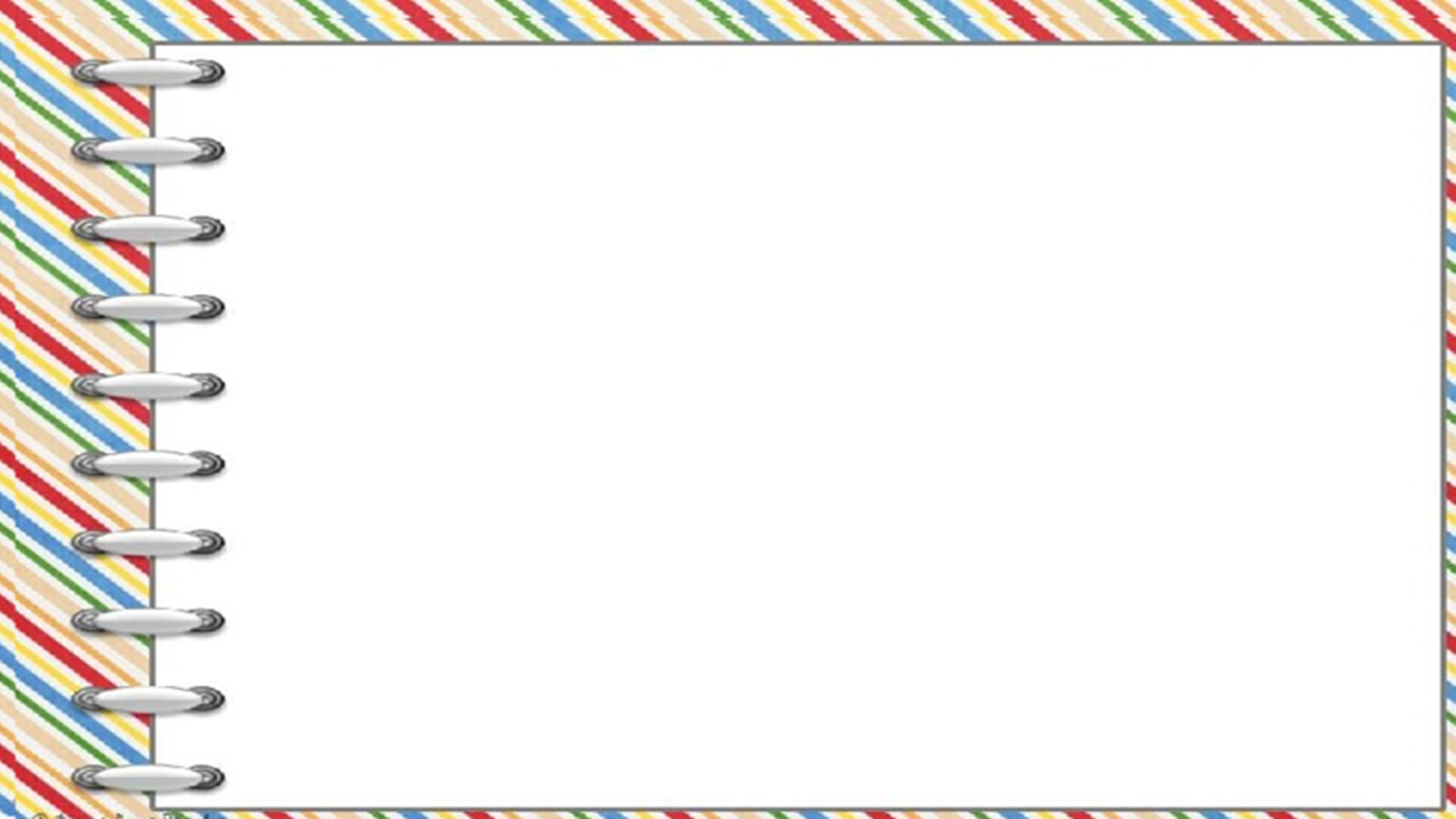 Mustaqil bajarish uchun topshiriq
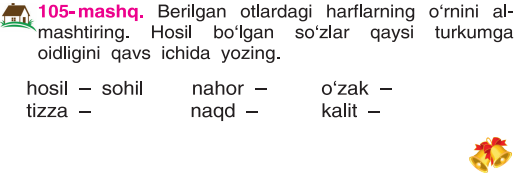